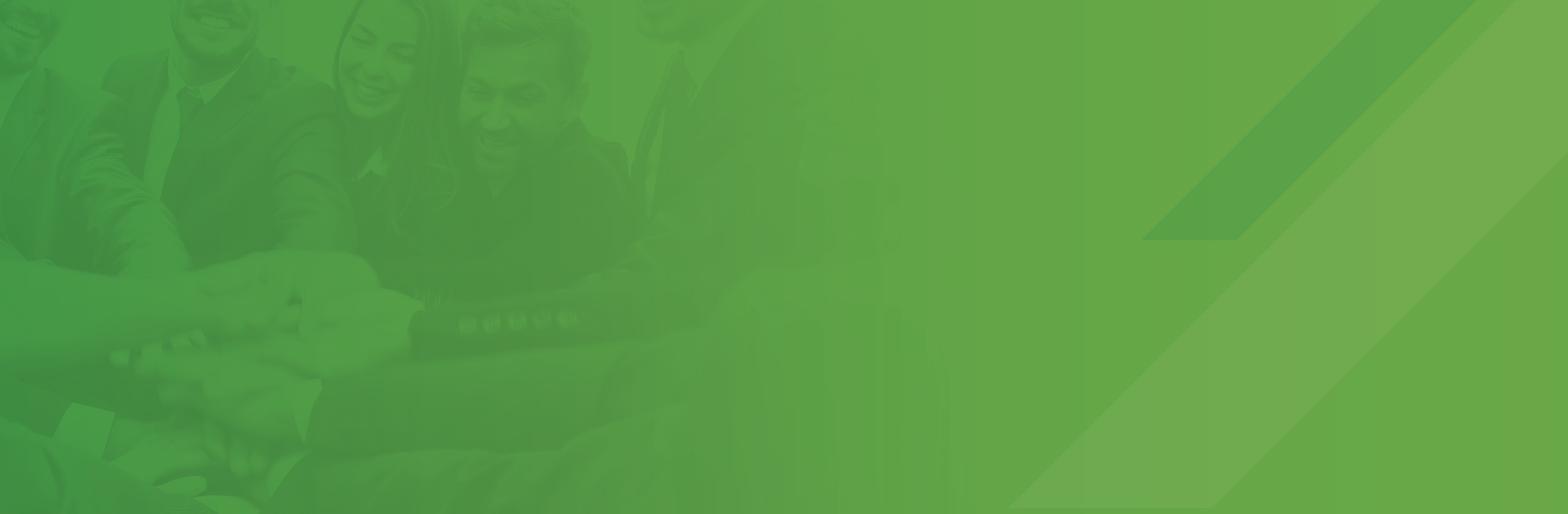 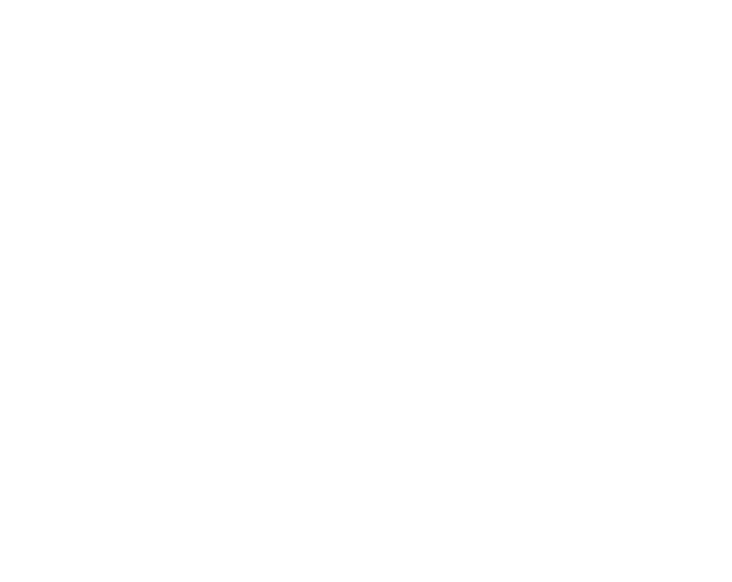 VIDES UN INFORMĀCIJAS PIEKĻŪSTAMĪBA
LABĀ PRAKSE
Funkcionālie traucējumi
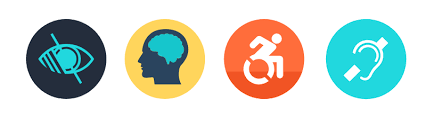 Uztvere
Redze
Kustības
Dzirde
Grūtības redzēt objektus, uztvert gaismu vai krāsu, pareizi novērtēt attālumus
Ierobežota sensorā uztvere, uzvedības un garīgās veselības traucējumi
Grūtības vai nespēja lietot ekstremitātes, muskuļu kontroles vājums, sajūtu ierobežojumi
Ierobežojumi, kas saistīti ar daļēju vai pilnīgu nespēju uztvert skaņas un piekļūt audio informācijai
2
Kāda ir piekļūstama vide?
Efektīva saziņa
Informatīvā vide
Fiziskā vide
empātija un tolerance
individuāls atbalsts
atbalstošs personāls
vienlīdzīgas iespējas
kontrasta risinājumi un marķējumi
taktilie un ar Braila rakstu uzraksti
virziena un informācijas norādes / piktogrammas
indukcijas un akustiskās cilpas
piekļuve bez šķēršļiem
piekļūstamas  telpas
pārvietošanās starp stāviem
drošība un evakuācija
3
Piekļūstama informatīvā vide
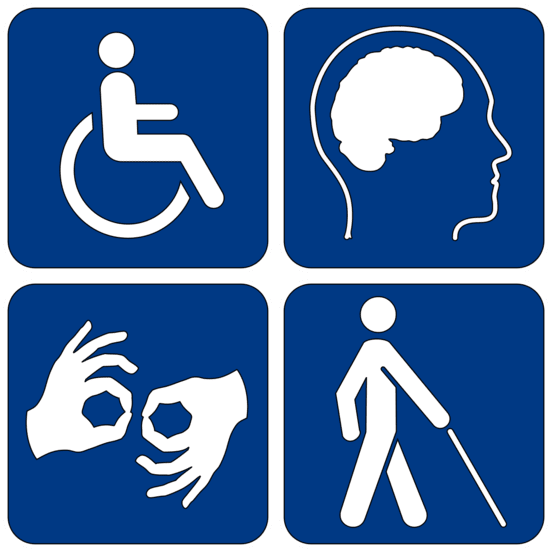 Telpu, ārtelpu  un informācijas piekļūstamības elementi
Autostāvvieta cilvēkiem ar invaliditāti
Ietves un celiņi (līdz ēkas galvenajai ieejai)
Uzbrauktuve pie ieejas ēkā
Galvenā ieeja, durvis, gaiteņi
Piekļūstamība cilvēkiem ar redzes, dzirdes un garīga rakstura traucējumiem
Pārvietošanās starp stāviem – lifts/pacēlājs/kāpnes
Drošība, evakuācijas ceļu piemērotība cilvēkiem ar invaliditāti 
Piekļūstama tualete un higiēnas telpa 
Piekļūstama duša * 
Cits * (piemēram, mācību telpa, terase, atpūtas telpa, ēdināšanas telpa u.c.)
* Ja paredzēts
5
Automašīnu stāvvieta cilvēkiem ar invaliditāti
izmērs 3,5 x 5m
horizontāls un/vai vertikāls apzīmējums
ciets, līdzens segums
attālums līdz ēkai līdz 25 m
6
Automašīnu stāvvieta cilvēkiem ar invaliditāti
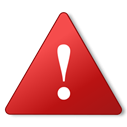 Nepārdomāti risinājumi – nelīdzens segums
7
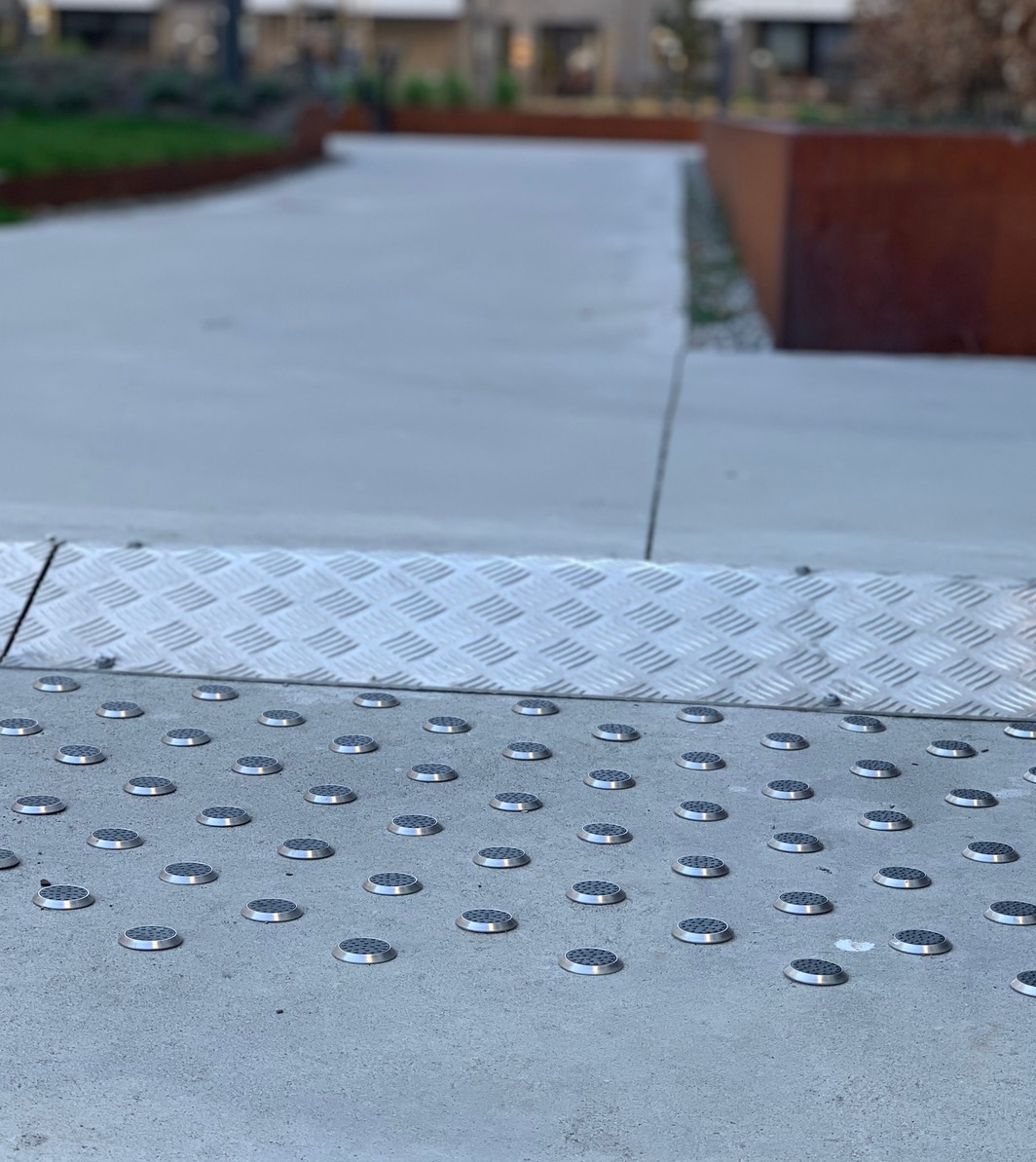 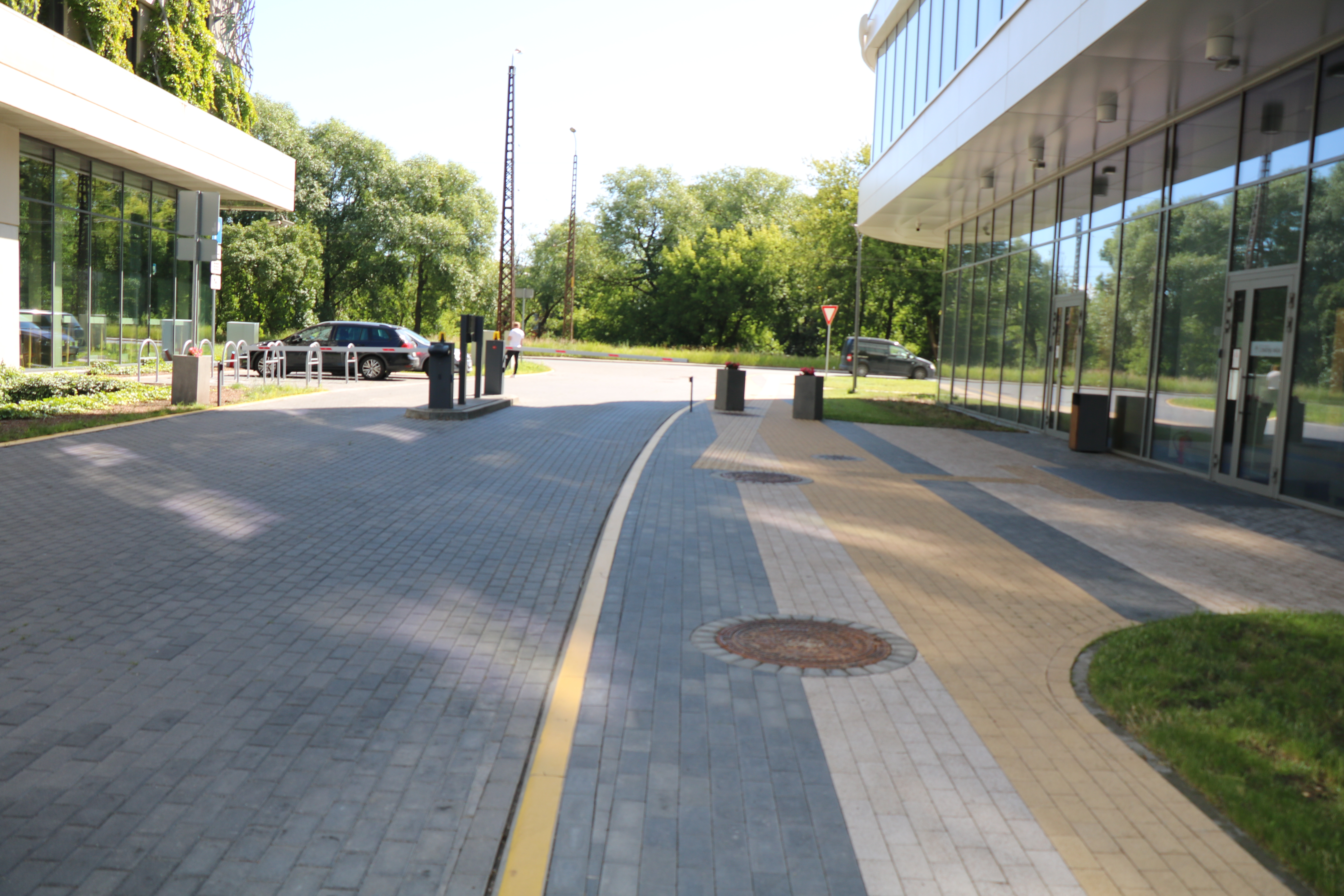 Ietves un celiņi(līdz ēkas galvenajai ieejai)
Platums no 1,2 m (bez škršliem)
Ciets, līdzens un neslīdošs segums
Līmeņu maiņa zem 2 cm
Vadulu sistēmas
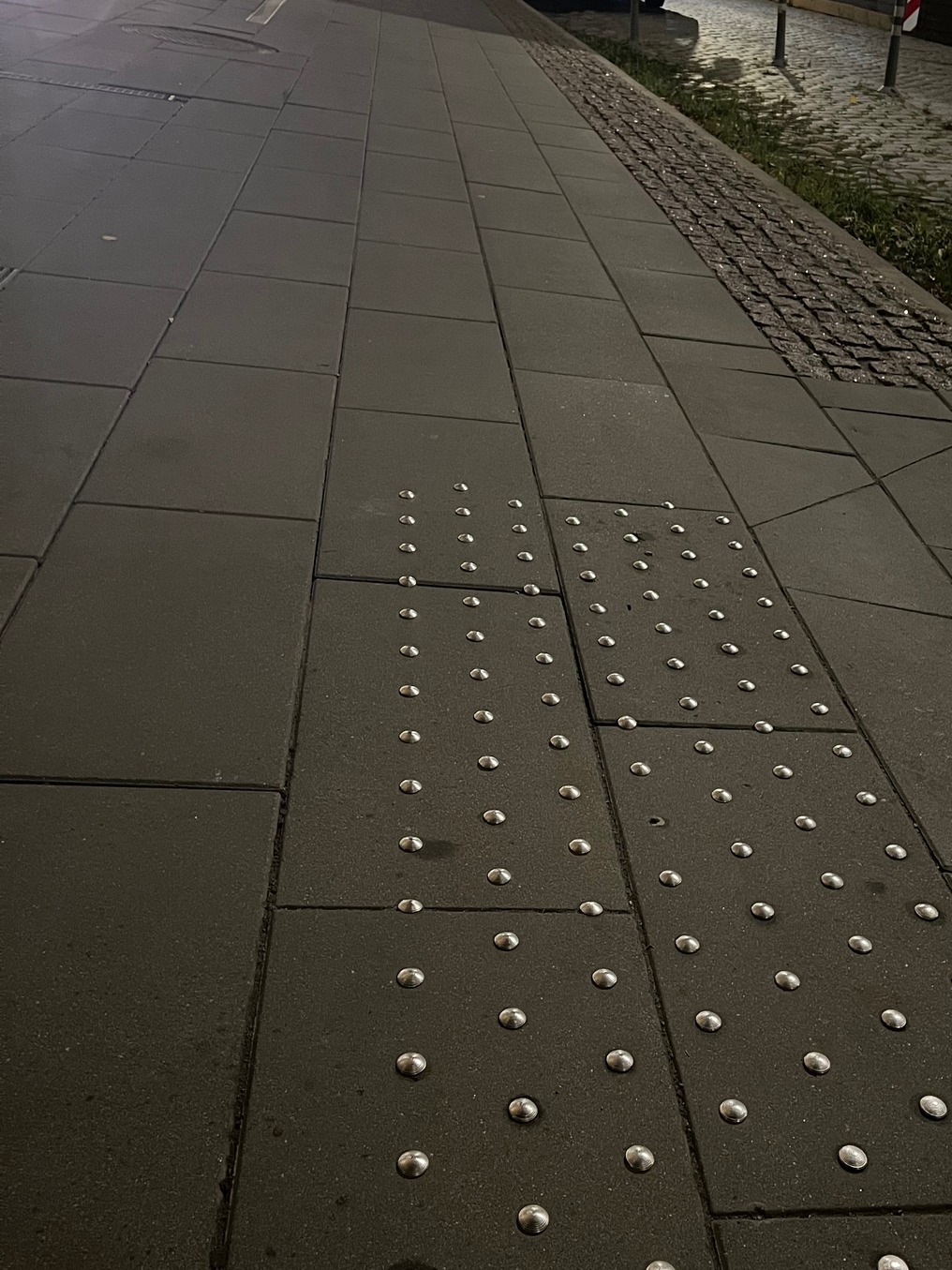 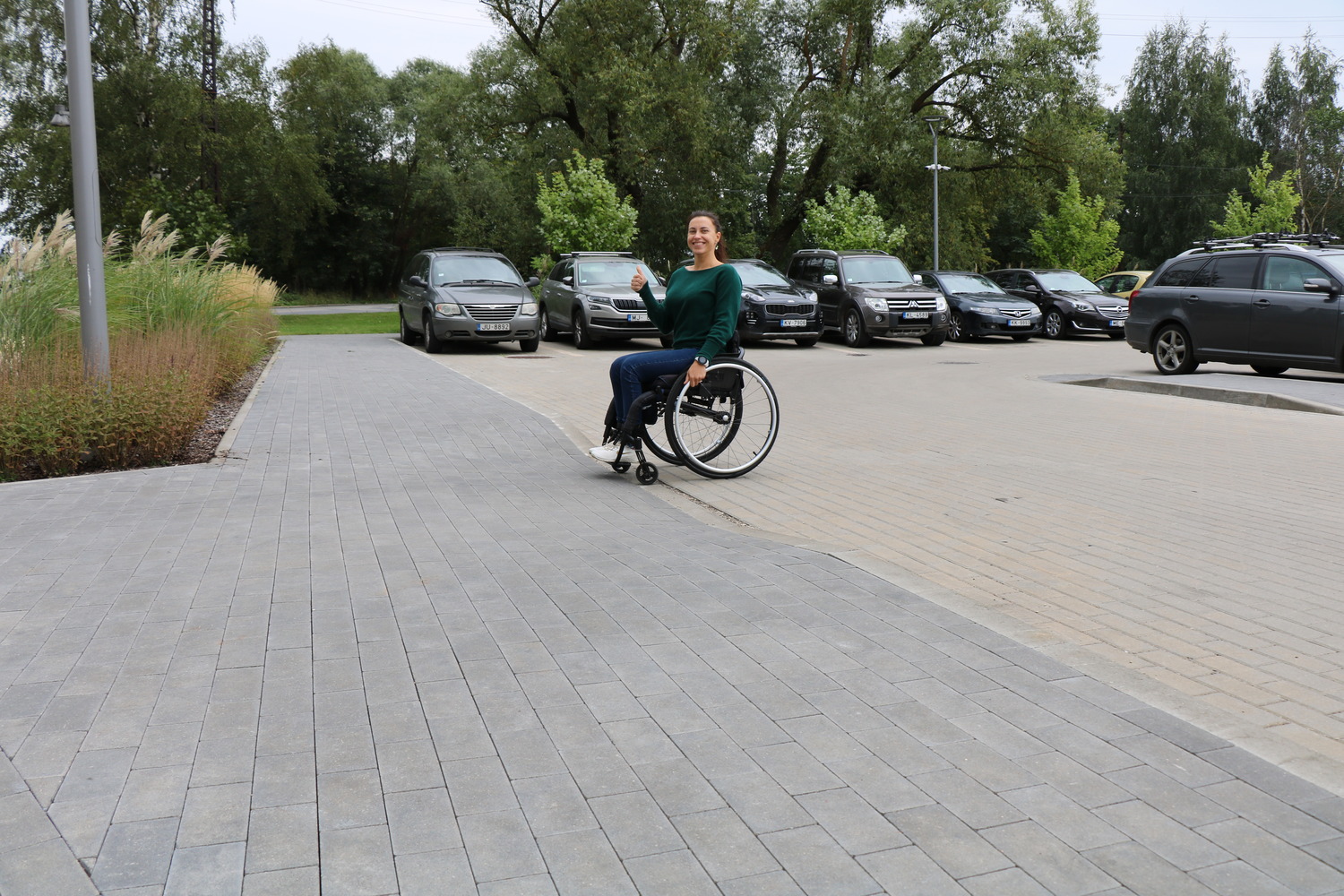 8
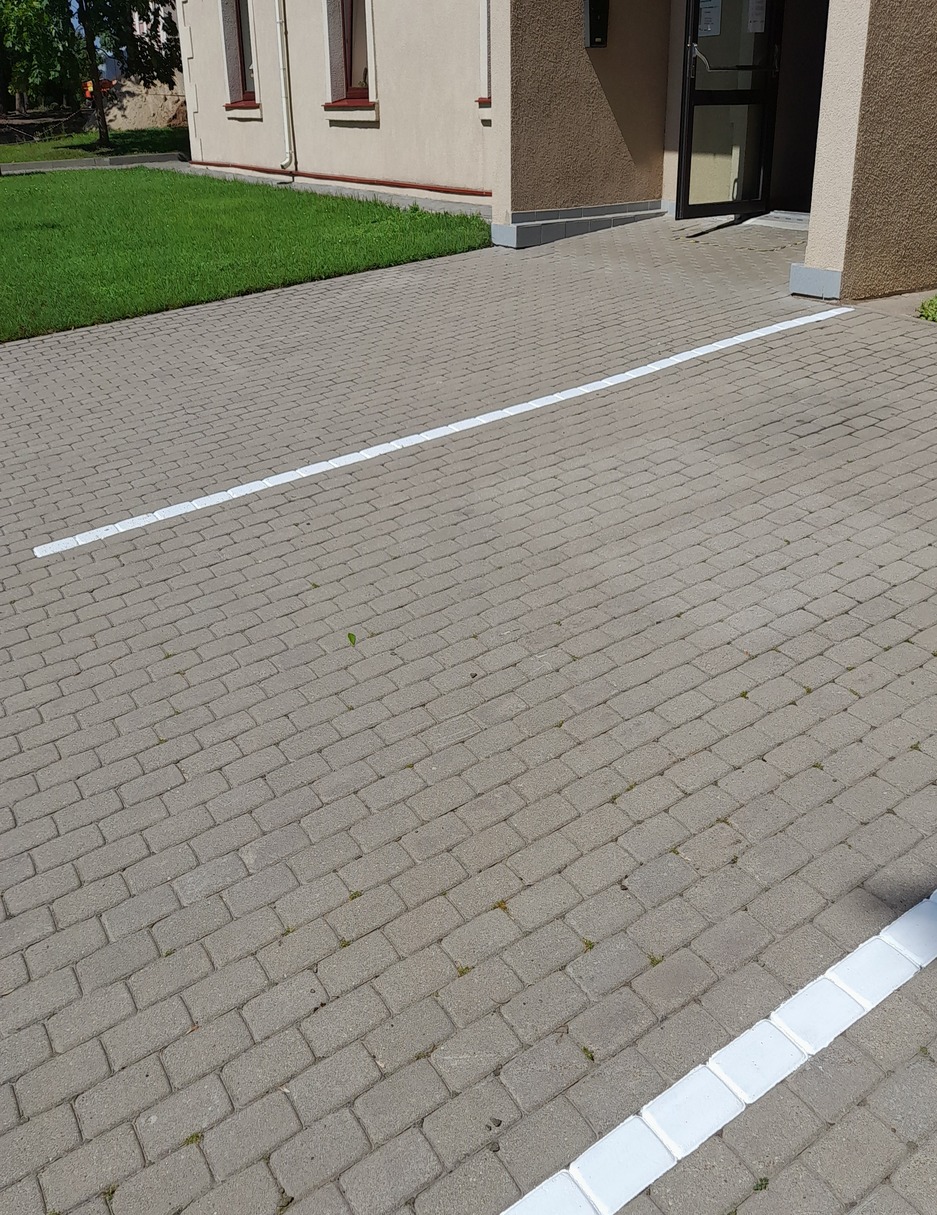 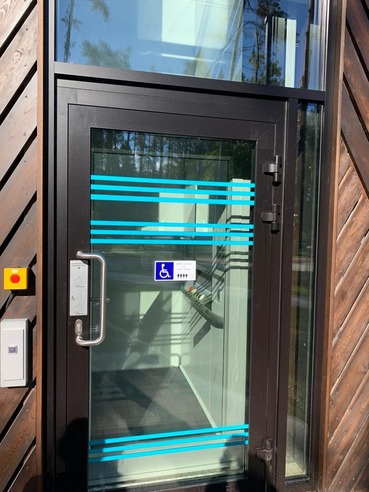 Galvenā vai alternatīvā ieeja
Bez šķēršļiem/ pacēlājs/ uzbrauktuve
Uzbrauktuve ne mazāk ka 1 m plata, ar leņķi 5% (1:20)
Margas divos augstumos no abām pusēm
Margas garākas par 0,3 m kā uzbrauktuve un tās gali ir noapaļoti uz leju
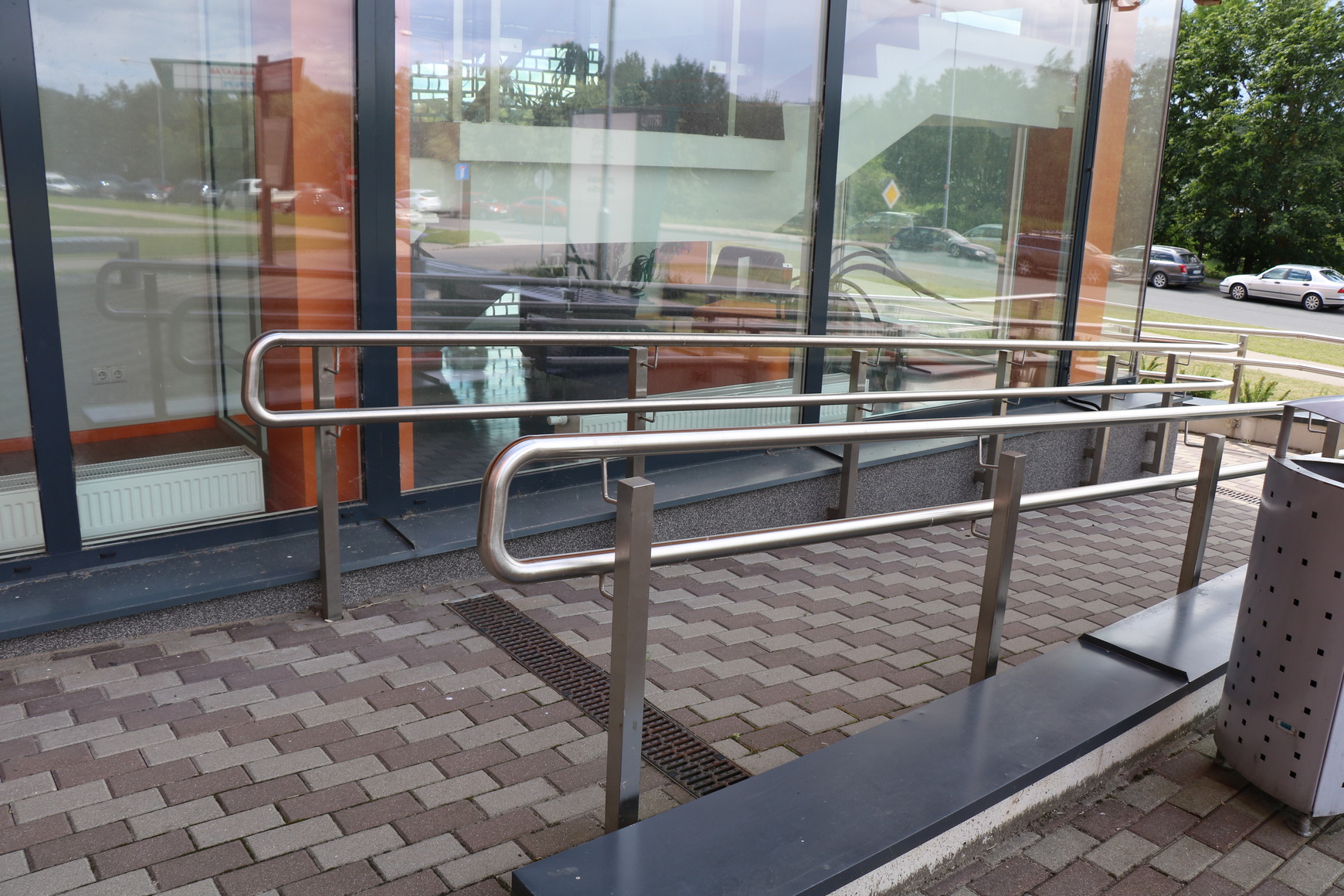 9
Galvenā vai alternatīvā ieeja
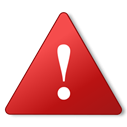 Nepārdomāti risinājumi
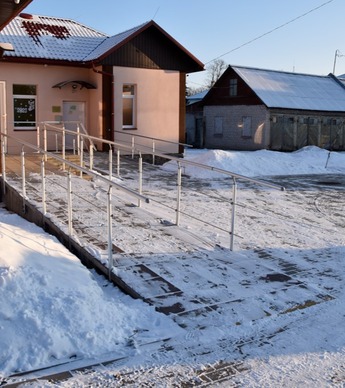 Margas īsākās par uzbrauktuvi un gali nav noapaļoti, nav kontrasta pret ārējo vidi
Šķēršļi/ apgrūtinājums
10
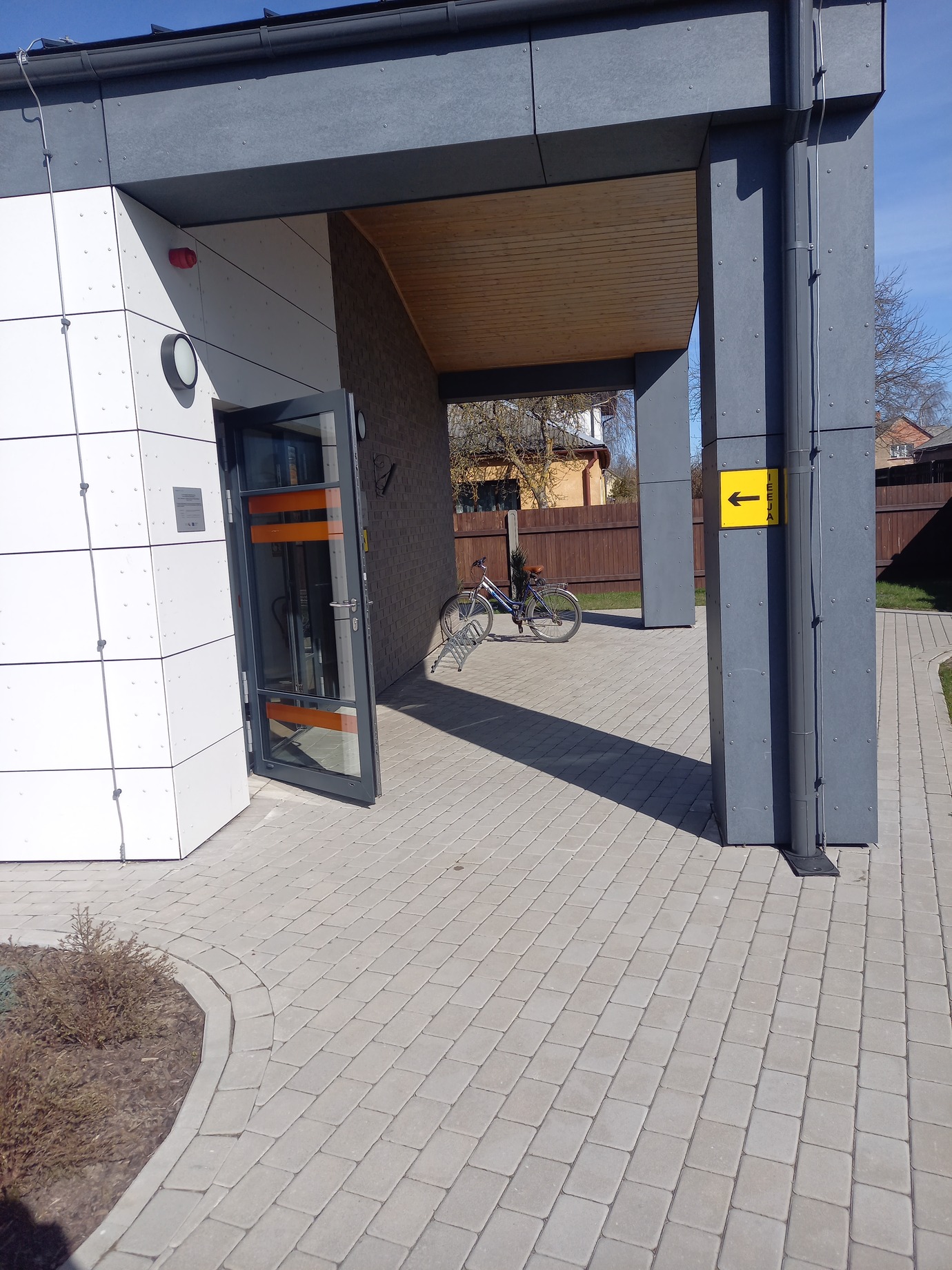 Ieejas durvis
Platums ne mazāks kā 0,9 m
Manevrēšanas laukums 1,5 m
Zvanu poga vai domofons 0,9 m – 1,2 m
Kontrasta marķējums stikla virsmām 3 augstumos (0,35 m, 1,4 m un 1,6 m)
Nojume virs ieejas
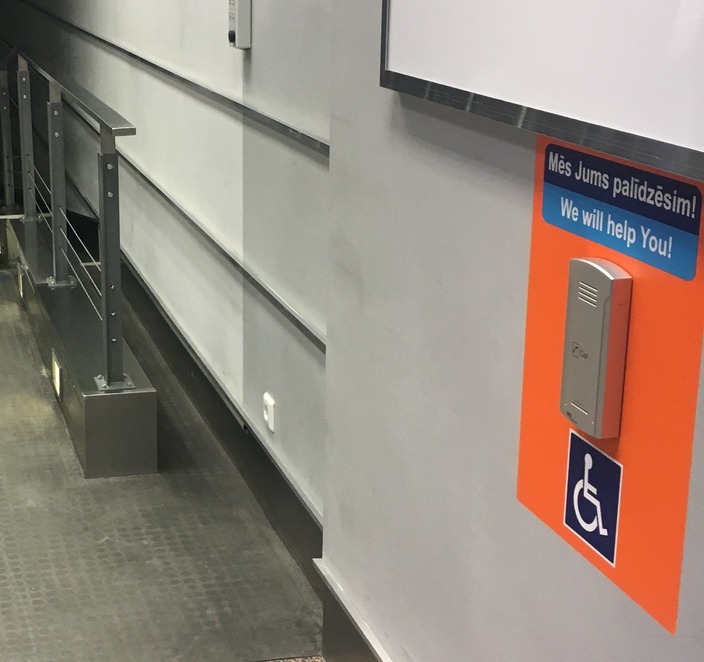 11
Ieejas durvis
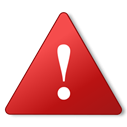 Nepārdomāti risinājumi
Nepietiekošs kontrasts, nav trīs augstumos
Karšu lasītājs nav sasniedzams cilvēkiem riteņkrēslā
12
gaiteņi
Platums virs 1,5 m
Bez škēršļiem
Kontrasta un taktilie risinājumi gaiteņos
Atbalsta margas gaiteņos (apaļas)
13
Skaņas, vizuālā un taktilā informācija
Skaņas piekļūstamība
Akustiskās un indukcijas cilpas
Akustiskie paneļi
Kontrasta un vizuāli risinājumi
Marķēti pakāpieni
Kontrastējošas durvis
Kontrastējošas zīmes un norādes
Taktilā un Braila rakstā informācija
Taktila virsma pirms un pēc kāpnēm (uz grīdas)
Stāva apzīmējums un kāpņu margām
Informācijas taktilas plāksnes
14
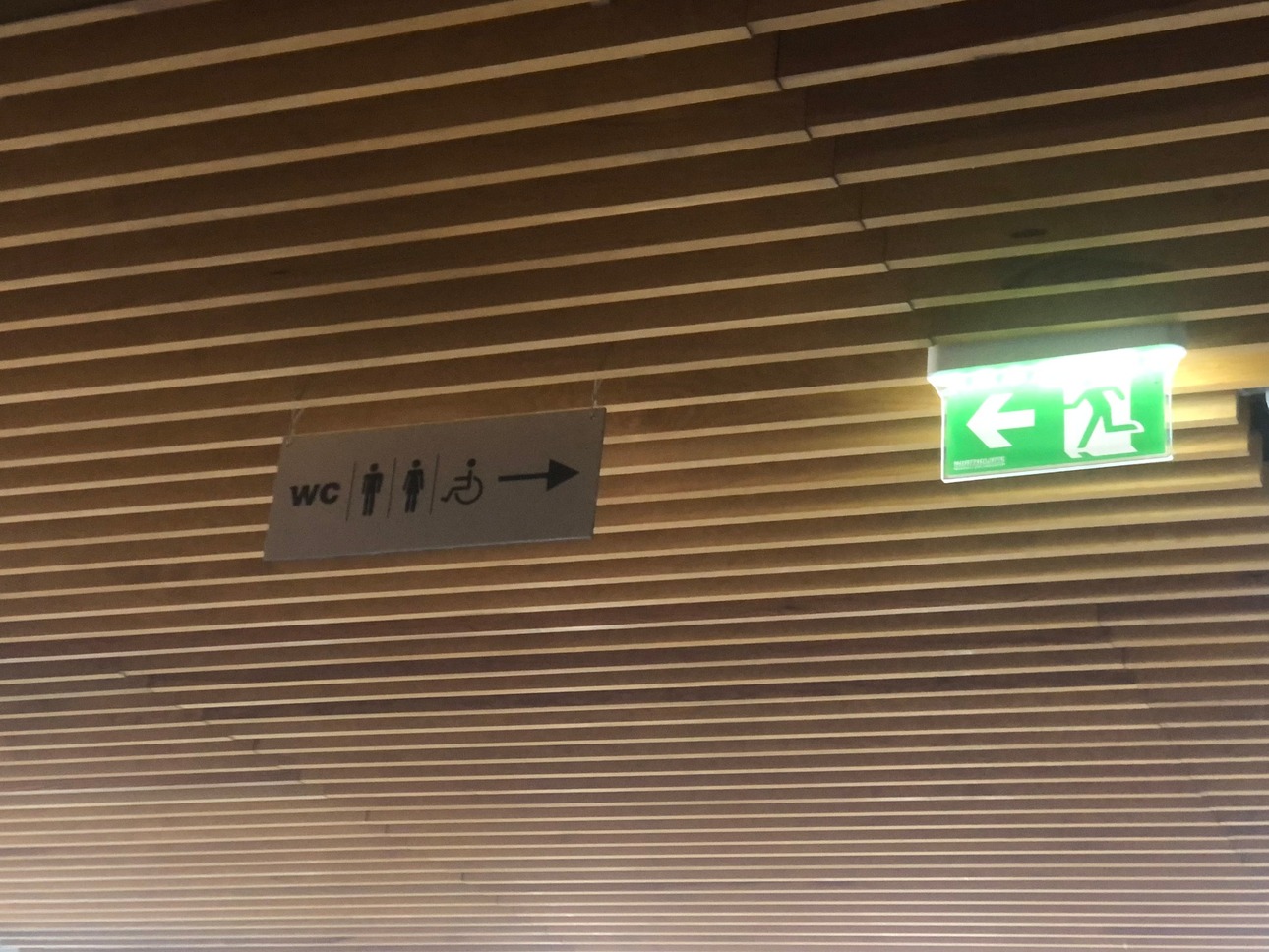 DrošībaEvakuācijas ceļu piemērotība cilvēkiem ar invaliditāti
Balss izziņošanas sistēma
Gaismas brīdinājuma signāli
Evakuācijas ceļi ir marķēti
Durvis, grīdas un citas apdares virsmas - savstarpēji kontrastējošas
Ugunsdrošības aparāti sasniedzami riteņkrēsla lietotājiem
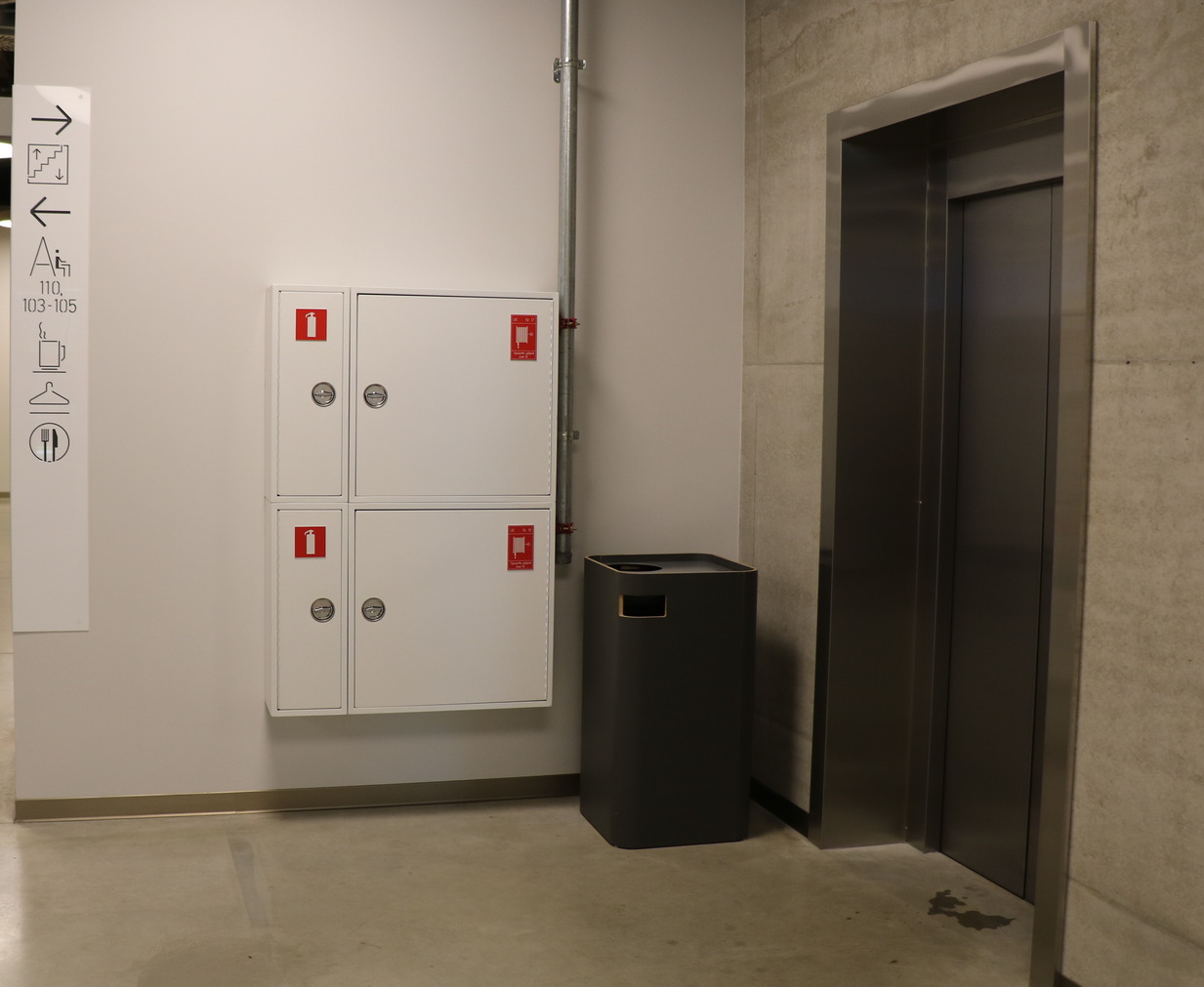 15
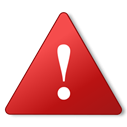 Drošība
Nepārdomāti risinājumi
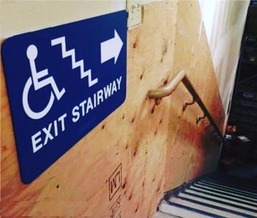 Pārāk augstu signalizācijas pogas
Evakuācijas plāns nav taktils
Nepiemērots cilvēkiem riteņkrēslos evakuācijas ceļš
16
Pārvietošanās starp stāviem
Kāpnes
Lifts
Pacēlājs
17
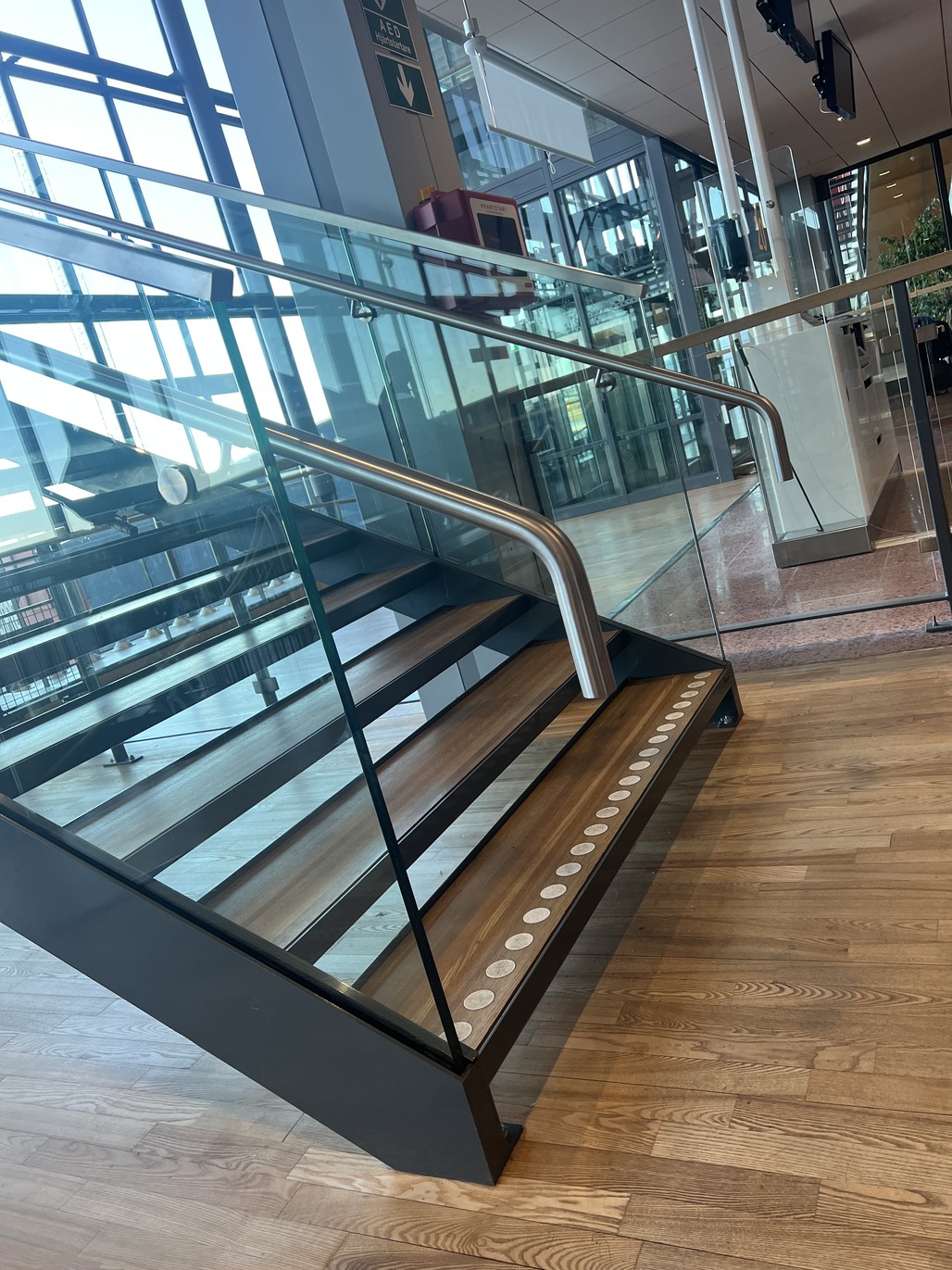 Kāpnes
Viena augstuma pakāpieni
Kontrasta margas 1,1 m augstumā, garākās kā pirmais un pēdējais pakāpiens par 0,3 m, margu gali noapaļoti uz eju
Margās iestrādāts taktils apzīmējums par esošo stāvu
Pirmais un pēdējais pakāpieni nomarķēti
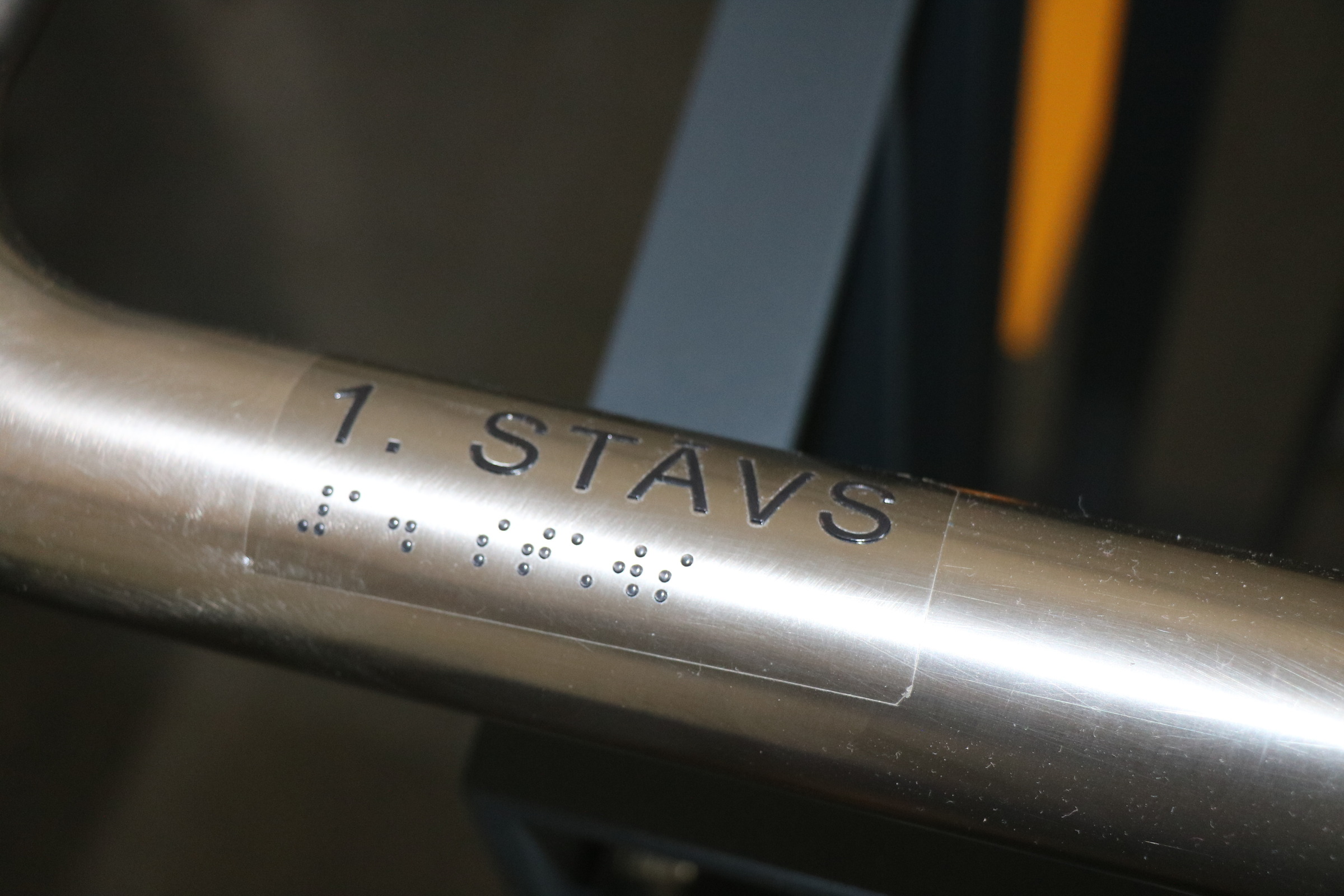 18
Kāpnes
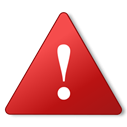 Nepārdomāti risinājumi
Nepietiekošs pirmā un pēdējā pakāpiena kontrasts, marga nav kontrasta, nav taktils un ar Braila rakstu esošā stāva apzīmējums
Dažāda augstuma pakāpieni
19
Lifts
Vadības panelis 0,9 m augstumā
Kontrolpaneļa pogas nav augstāk par 1,2 m
Kabīnes izmēri  ir vismaz 1,1 x 1,4 m
Durvju platums vismaz 0,9 m
Iepretim lifta ieejai ir spogulis (cilvēku ritēņkrēslos iespējai izbraukt atmugureniski)
Lifta pogām un vadības panelim ir apzīmējums  Braila rakstā vai taktilā veidā
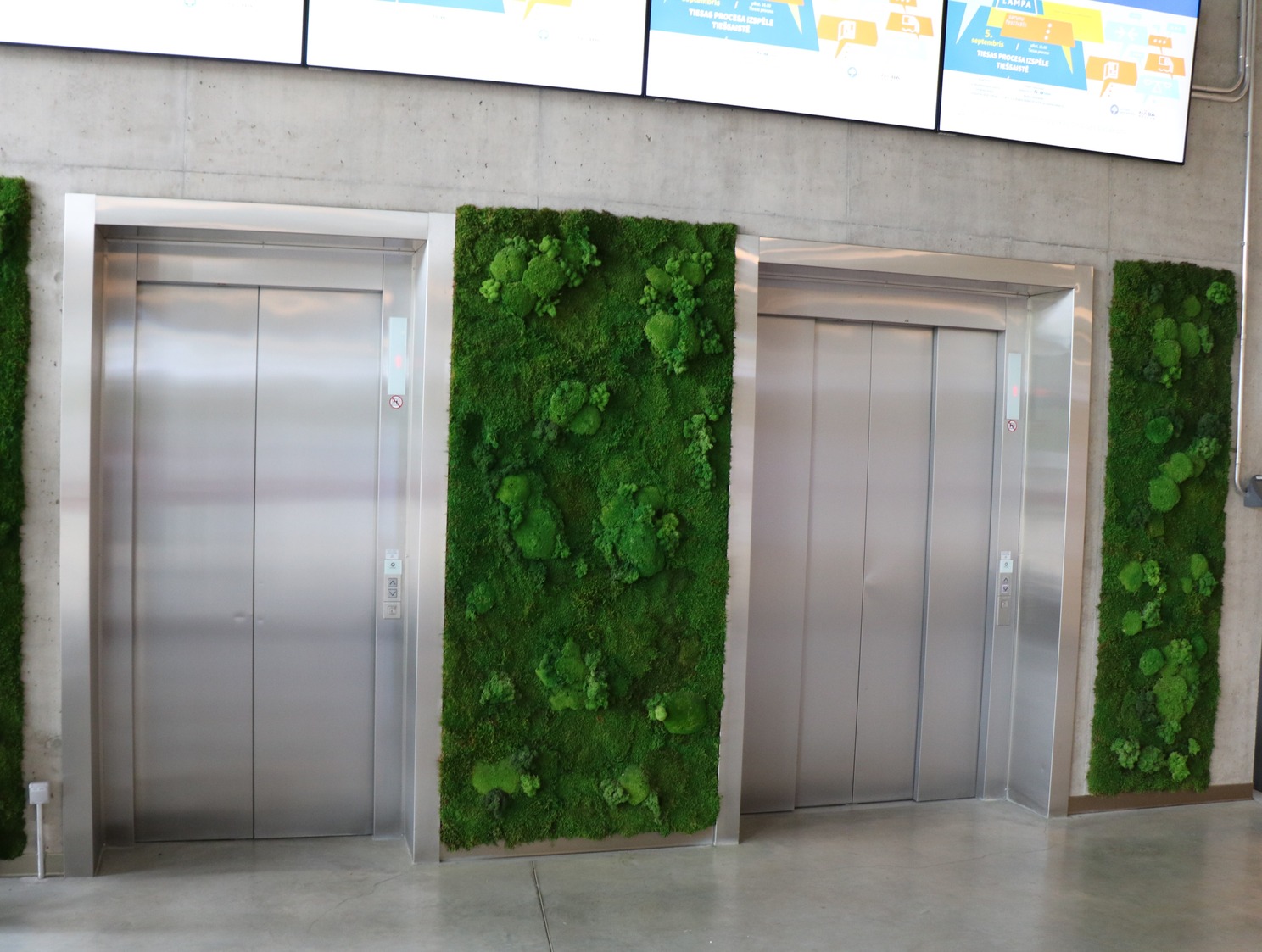 20
Lifts
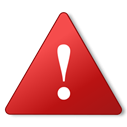 Nepārdomāti risinājumi
Lifta pretējā no ieejas sienā nav spogulis, kas apgrūtina iespēju cilvēkam riteņkrēslā izbraukt atmugureniski
Skārienjūtīgas pogas, kas liedz iespēju lietot liftu cilvēkiem ar redzes traucējumiem
21
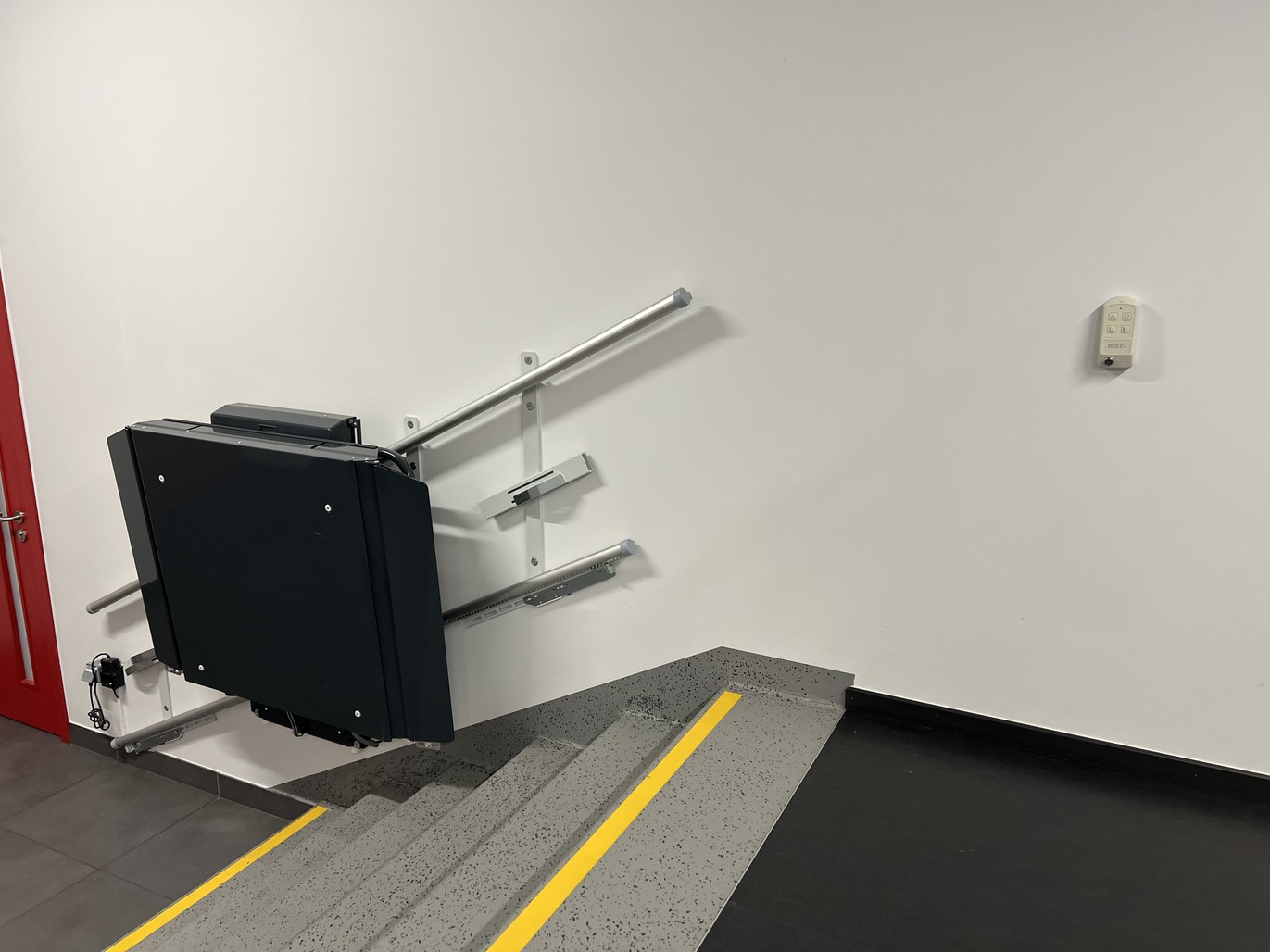 Pacēlājs
Vertikāls un/vai diagonāls pacēlājs
Kāpurķēžu pacēlājs (ja cits risinājums tehniski nav iespējams)
Patstāvīgas lietošanas iespējas un atbildīgās personas tālruņa numurs
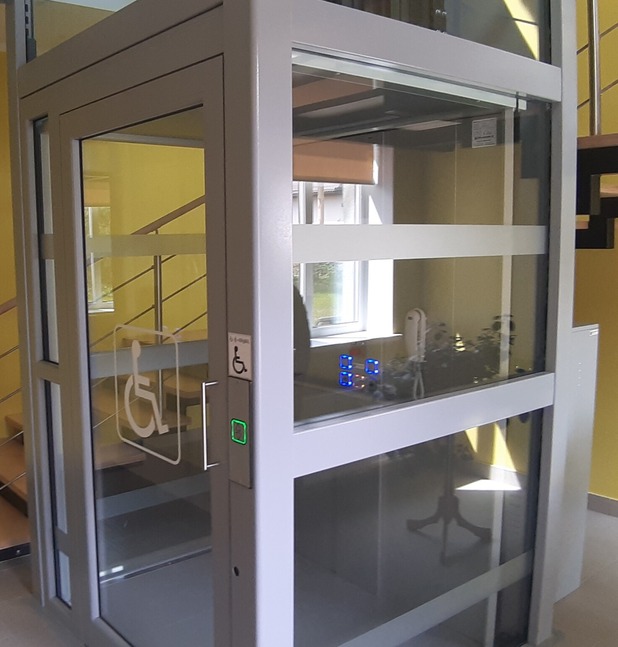 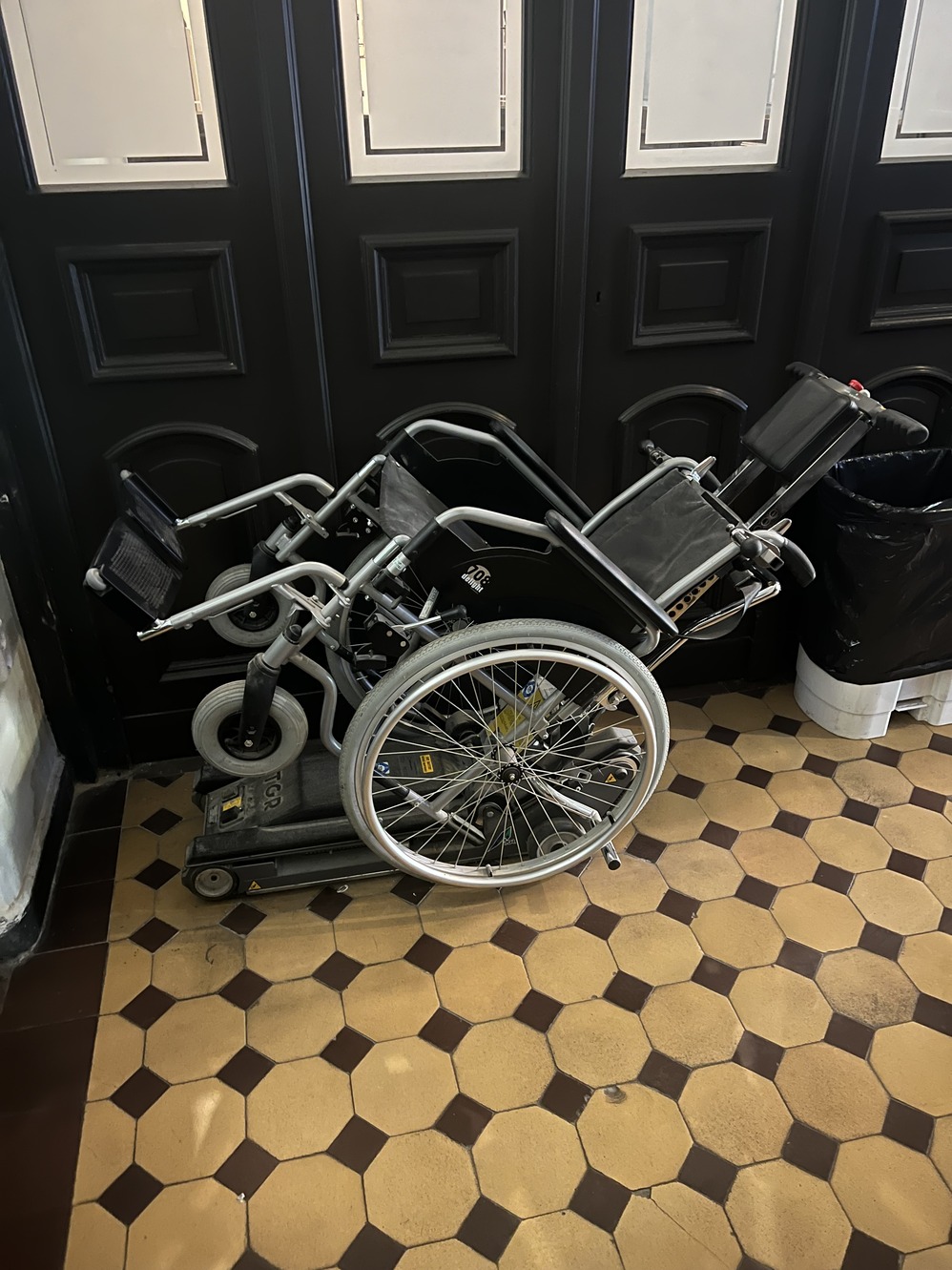 22
Piekļūstamas sanitārĀs telpas
Tualetes telpa
Dušas telpa
Higiēnas telpa
20
Tualete un higiēnas  telpa (pielāgota cilvēkiem ar invaliditāti)
Klozetpoda priekšā ir brīvs manevrēšanas laukums 1,5 x1,5 m
Roku balsti
Palīdzības pogas (0,15m un 0,90 m augstumā) un aukla
Brīva vieta zem izlietnes
Spogulis, ziepes un roku žāvētājs ir sasniedzami cilvēkiem riteņkrēslos (1m augstumā, ērti sasniedzami)
Higiēnas telpā ir klozetpods, bidē duša, izlietne, kušete, spogulis, bērnu pārtinamais galdiņš
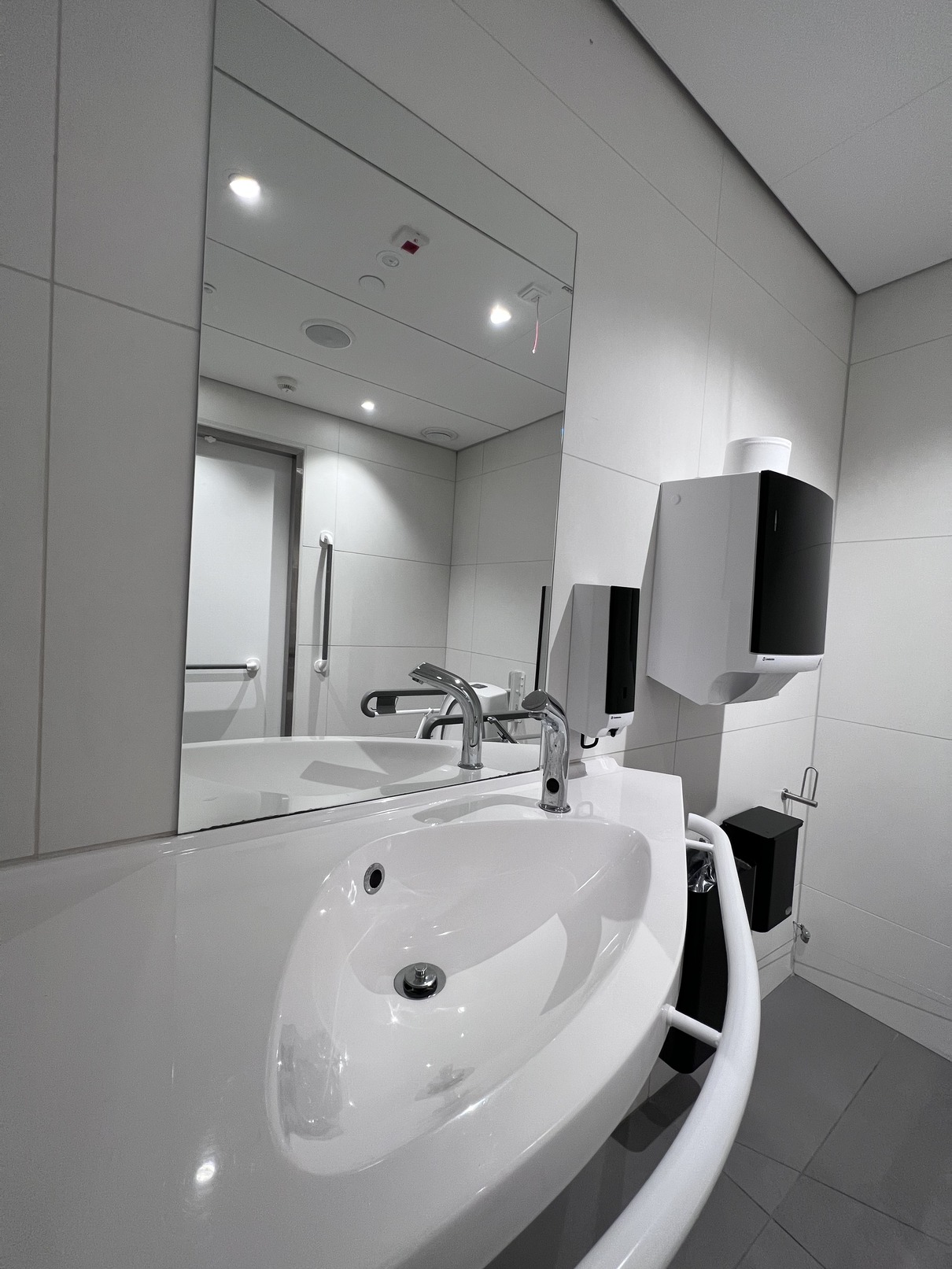 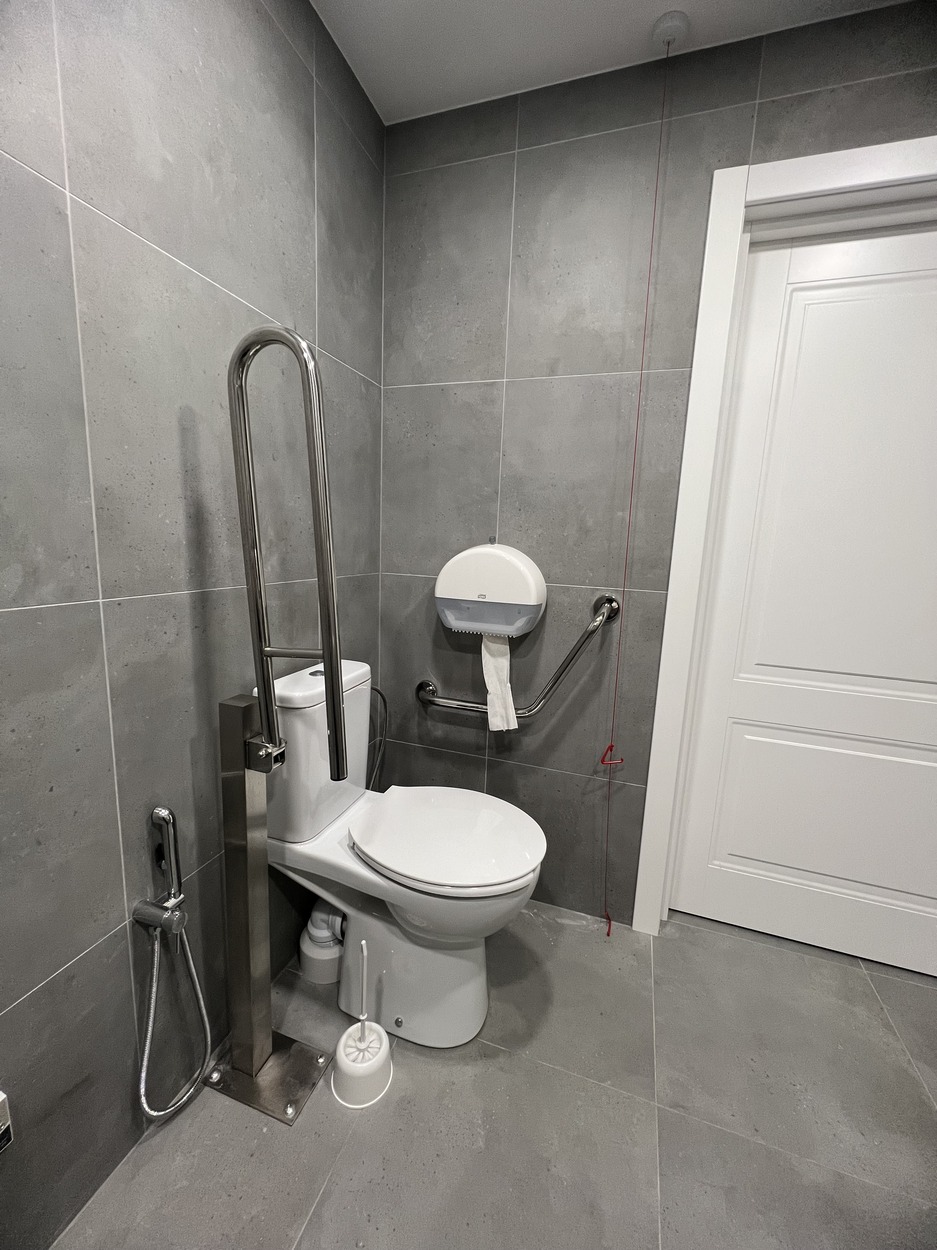 24
Tualete
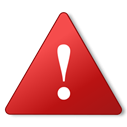 Nepārdomāti risinājumi
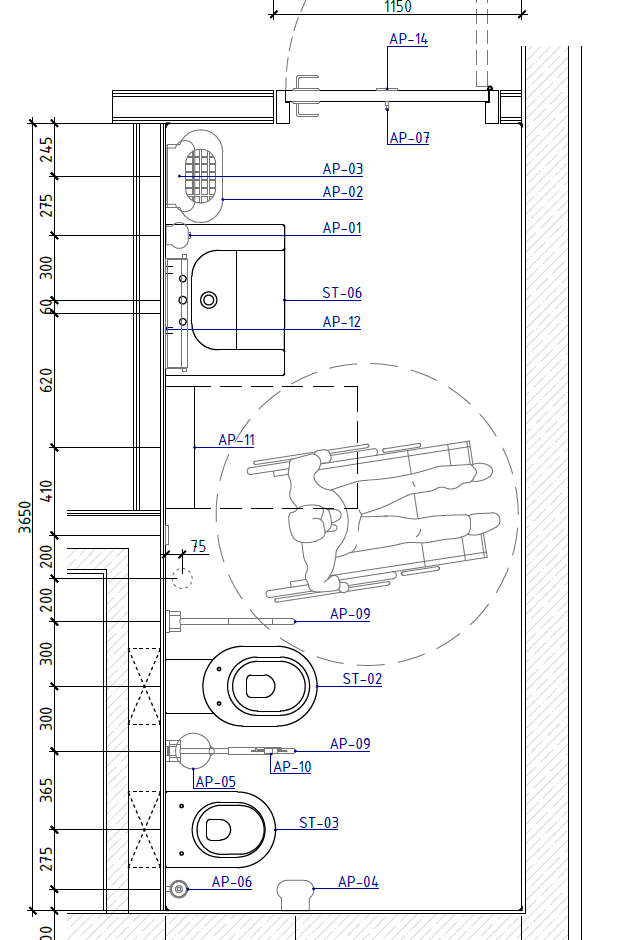 Spogulis un roku dvieļi ir par augstu
Ar kājām darbināma atkritumu kaste pielāgotā tualetē
Nav nodrošināts brīvs manevrēšanas laukums poda priekšā
25
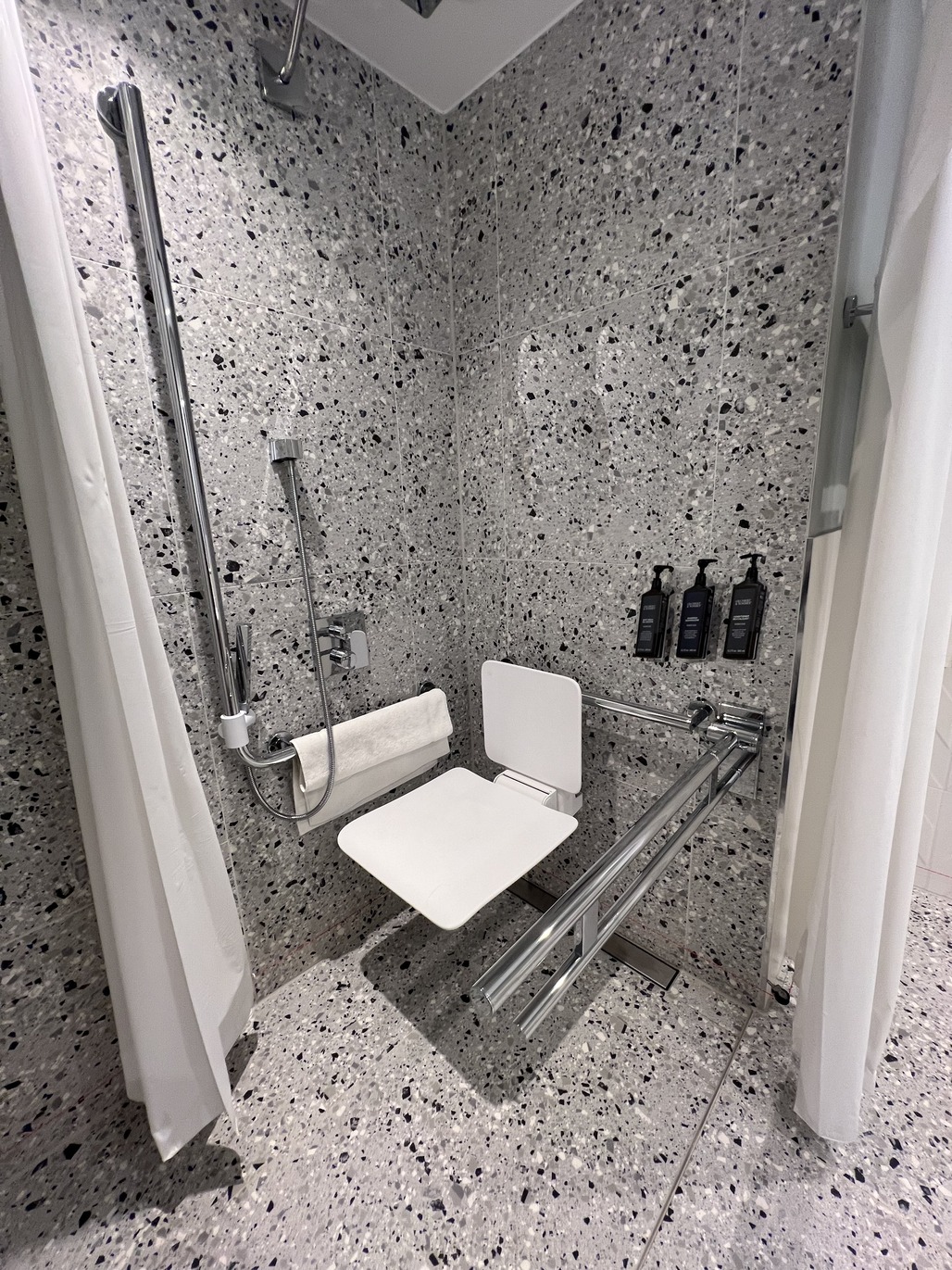 Dušas telpa (pielāgota cilvēkiem ar invaliditāti)
Horizontāls 0,9m augstumā un vertikāls rokturis 0,9m – 1,6 m augstumā
Regulējams dušas uzgaļa augstums (0,9m – 2m)
Sasniedzams ziepju turētājs un dvieļu āķis (1m augstumā)
Stiprināms pie sienas 0,5m augstumā vai pieliekams dušas krēsls (plastmasas)
Palīdzības pogas un aukla
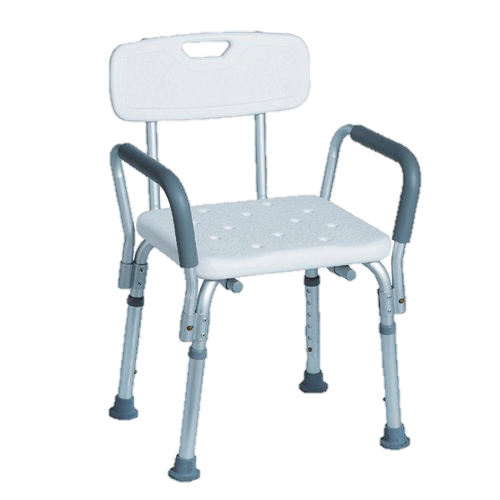 26
Duša
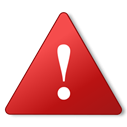 Nepārdomāti risinājumi
Metāla krēsls, tālu dušas uzgalis, vertikālam atbalsta rokturim ir jābūt tuvu pie dušas klausules
Pārāk zemu dušas krēsls un vertikāls rokturis, pārāk augstu dušas klausule un nav horizontāls rokturis 0,9m augstumā
27
Citi elementi
Mācību auditorija
Atpūtas telpa
Ēdināšanas telpa
28
Mācību auditorija
Galds ar brīvu vietu zem tas 0,7 m augstumā/ elektriski regulējams
Brīvs no šķēršļiem ceļš starp galdiem vismaz 1 m
Blakus elektrības rozete
Tāfele ar regulējamu augstumu 
Grīdas virsmas segums ir ciets, līdzens un neslīdošs
Kontrastējošs ar durvīm un citiem telpas elementiem sienu krāsojums
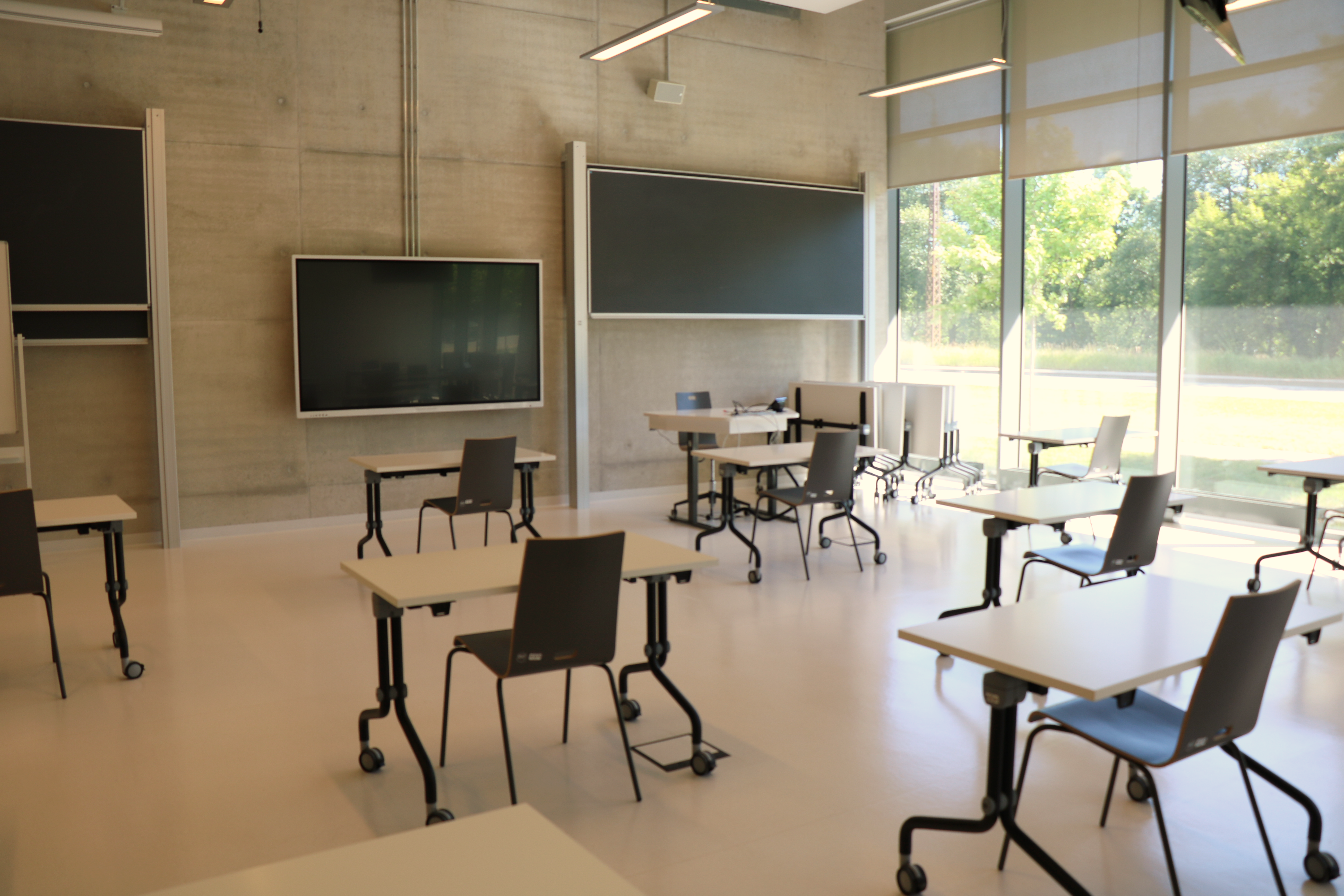 29
Ēdināšanas telpa
Ēdnīcas lete ne augstāk kā 0,85 m
Zem letes/ galda brīva vieta
Zem galda – brīva vieta 0,8 m platumā, 0,7 m augstumā un 0,5 m dziļumā
Brīvs no šķēršļiem ceļš starp galdiem
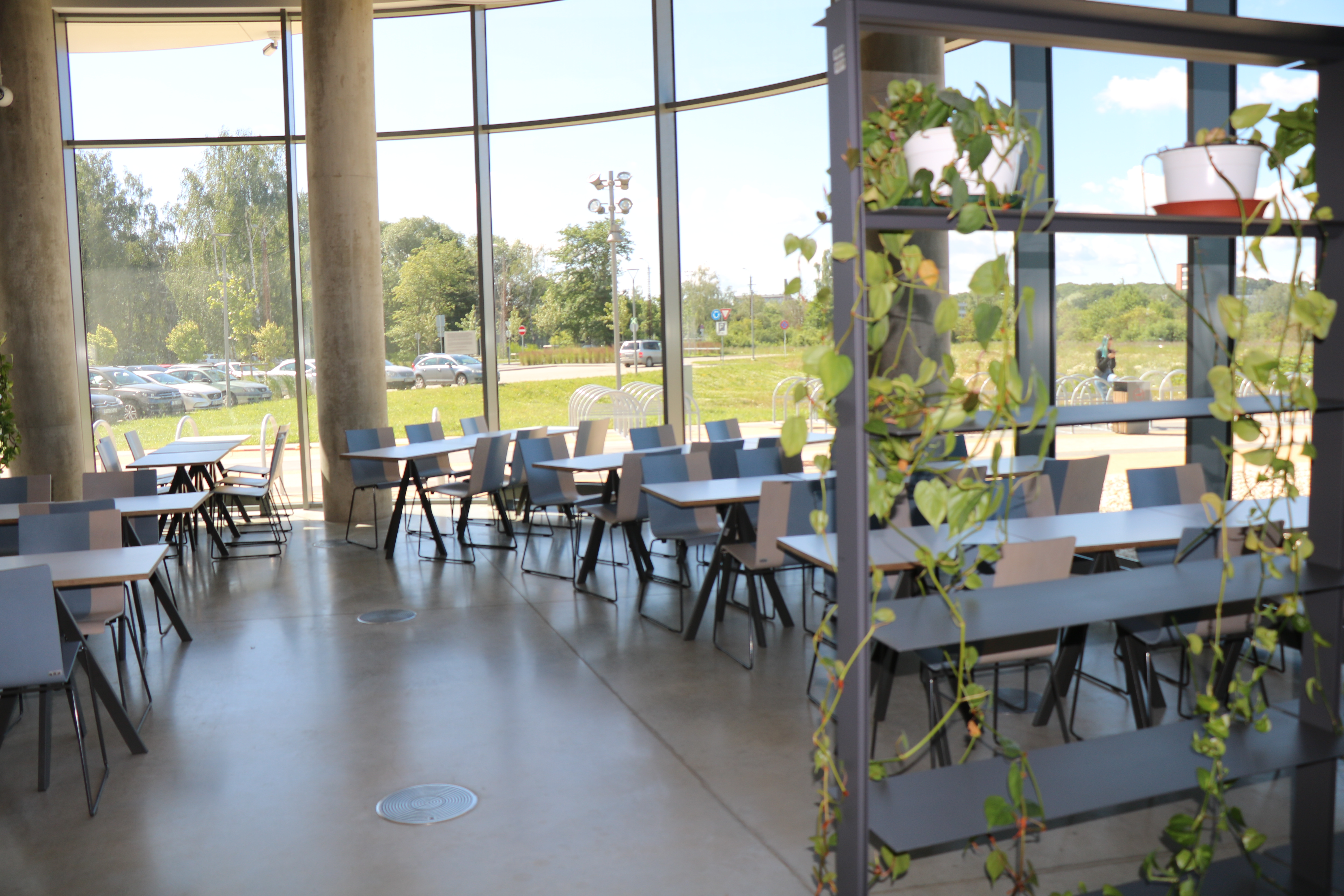 30
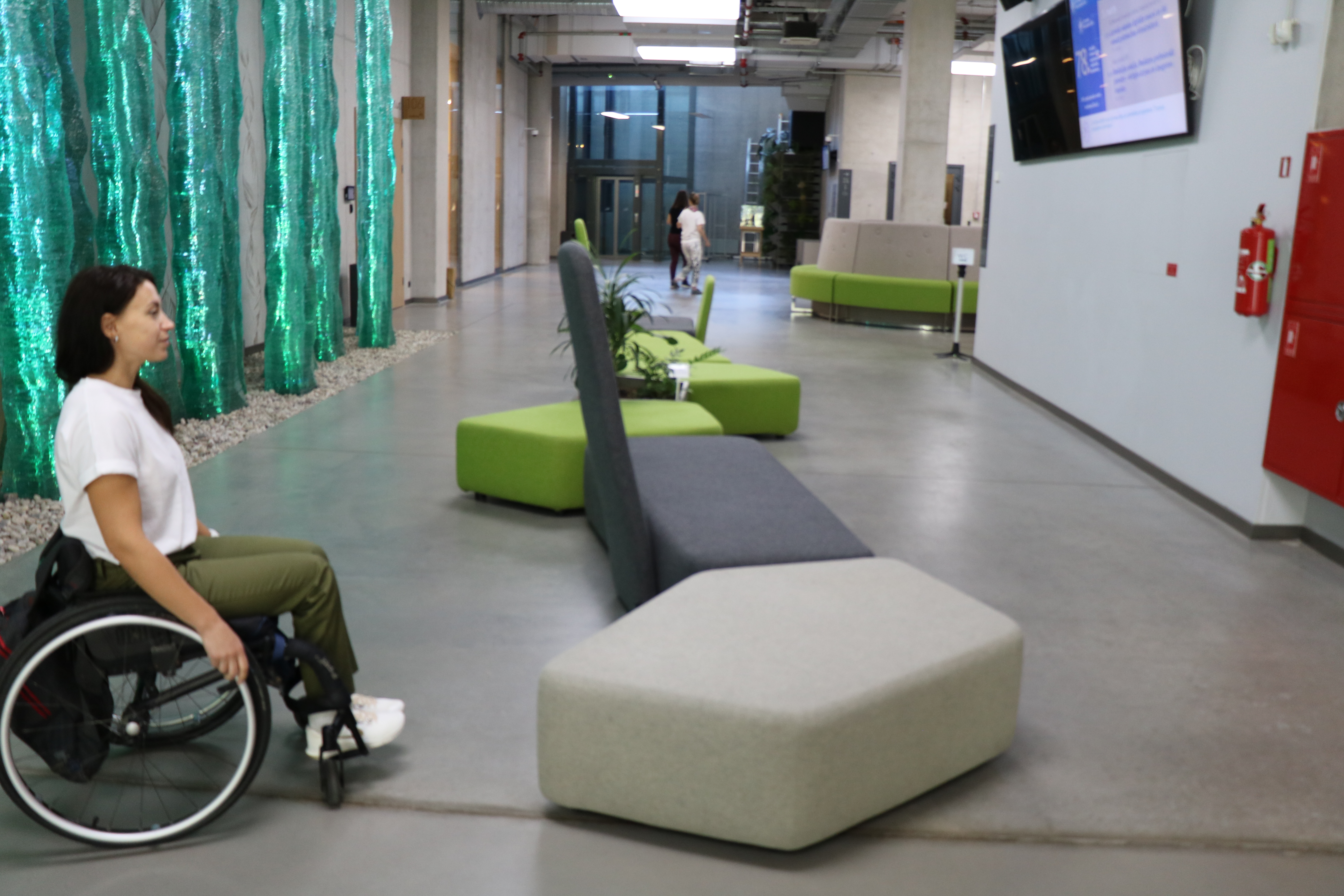 Atpūtas iespēja
Ir nodrošināta atpūtas iespēja cilvēkiem ar kustību traucējumiem -  kas pārvietojās riteņkrēslā un kam nav iespējas apsēsties
Atpūtas krēsla/dīvāna augstums, ko var izmantot cilvēki, kas pārvietojās riteņkrēslā 0,45 m -0,5 m augstums
Regulējams atpūtas krēsla augstums cilvēkiem, kas nevar apsēsties 0,7 m – 1 m
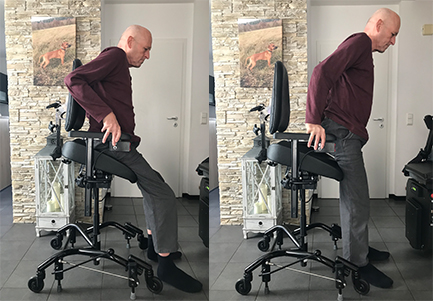 31
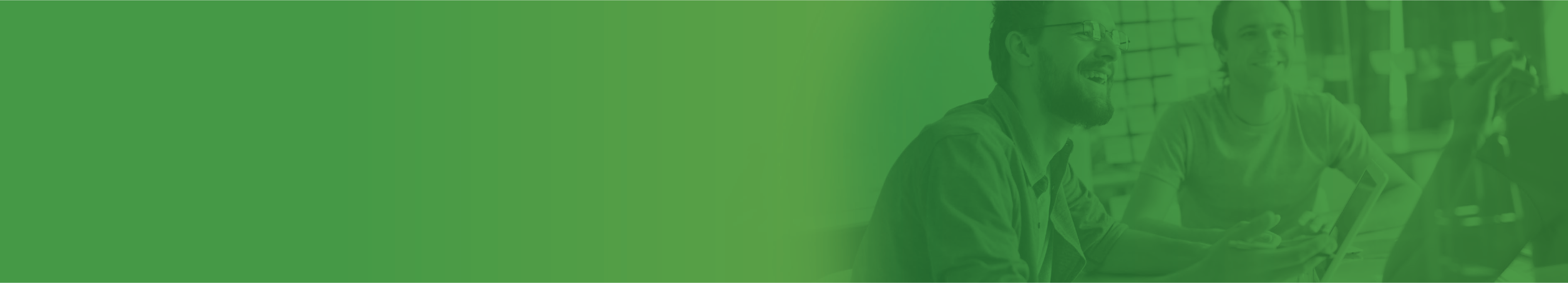 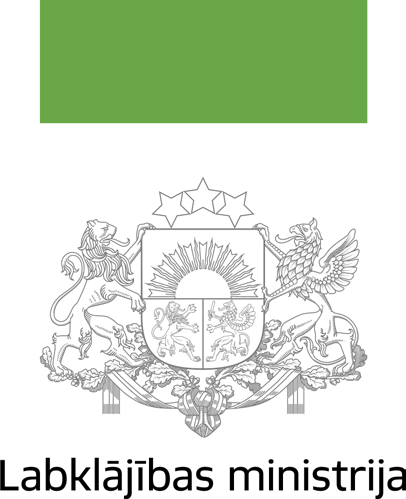 https://www.lm.gov.lv/lv/horizontalais-princips-vienlidziba-ieklausana-nediskriminacija-un-pamattiesibu-ieverosana
Poļina Rožkova
Polina.rozkova@lm.gov.lv
Tel. 64331837
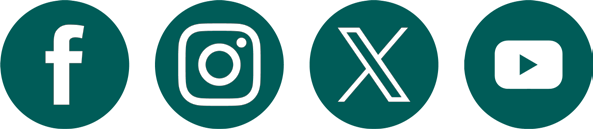 Inese Vilcāne
Inese.Vilcane@lm.gov.lv
Tel. 64331836
Skolas iela 28, Rīga, LV-1331
lm@lm.gov.lv
+371 80205100